Cosmos c700m
Product #MCC-C700M-MG5N-S00
Raising the bar(s)
The COSMOS C700M

The COSMOS series is known for pushing the limits of Cooler Master’s case technology. The freedom in layout organization and the support for unique graphics card mounting make custom building accessible as soon as the COSMOS C700M is unboxed. 

The idea is to inspire growth in builders across all levels—since the chassis is only as complex as builders need it to be, there will always be room to creatively experiment. If modders decide to take customization even further, the COSMOS frame allows for sandbox-level versatility. The COSMOS C700M keeps Raising the Bar(s) on custom PC’s by inspiring builders to escape from the “standard” layout.
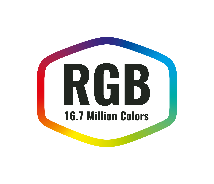 Highly Versatile Layout – The unique frame design supports a conventional, chimney, inverse layout, or a fully customized layout. The motherboard tray is also removable for installation outside of the chassis.

Graphics Card Mounting Flexibility – The graphics card bracket can be mounted vertically or horizontally on either the PSU midplate or on the M. Port. The bracket can also be rotated from 0 to 90 degrees.

Included PCIe 4.0 Riser Cable – A 400mm PCIe 4.0 riser cable is included for superior data transmission speeds and the convenience of being able to connect a vertically mounted graphics card to the motherboard.

ARGB Lighting – Two parallel strips of addressable RGB lighting run continuously from the top panel to the front panel, with ambient ARGB lighting on the bottom that reflects against the aluminum bars.

Extensive Cable Cover System – The 3 included covers can be placed on either the M. Port or on the mid-plate, with the ability to mount SSD storage or a reservoir.

Versatile Liquid Cooling Support – A flat radiator bracket design offers more versatility for liquid cooling with the ability to be mounted on the top, front, or bottom of the frame. The two included brackets can each support a 420mm radiator, with the ability to mount fans and a radiator on either side of the bracket.

Aluminum Panels & Handles – Brushed aluminum spans the top panel and front panel, with cast aluminum handles (and feet) that provide protection & support for carrying the case.

Curved Tempered Glass Side Panel – A panoramic tempered glass side panel, with two curved edges, offer a wide view of the system build.

Rich Connectivity – The advanced I/O panel comes with a 4-Pole headset jack, USB 3.1 (Gen 2) Type-C port, four additional USB 3.0 ports, PWM fan speed button, and an addressable RGB control button.
features
Graphics Card Mounting with PCIe 4.0 Riser Cable
Highly Versatile Layout
ARGB Lighting
The unique frame design supports a conventional, chimney, inverse layout, or a fully customized layout. The motherboard tray is also removable for installation outside of the chassis.
The rotatable graphics card bracket can be mounted vertically or horizontally on either the PSU midplate or on the M. Port. Also included is a 400mm PCIe 4.0 riser cable, facilitating vertical GPU mounting and superior data transmission speeds.
Two parallel strips of addressable RGB lighting run continuously from the top panel to the front panel, with ambient ARGB lighting on the bottom that reflects against the aluminum bars.
Aluminum Panels & Handles
Extensive Cable Cover System
Versatile Liquid Cooling Support
The 3 included covers can be placed on either the M. Port or on the mid-plate, with the ability to mount SSD storage or a reservoir.
A flat radiator bracket design offers more versatility for liquid cooling with the ability to be mounted on the top, front, or bottom of the frame. The two included brackets can each support a 420mm radiator, with the ability to mount fans and a radiator on either side of the bracket.
Brushed aluminum spans the top panel and front panel, with cast aluminum handles (and feet) that provide protection & support for carrying the case.